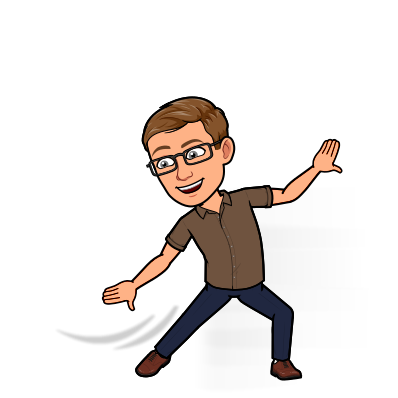 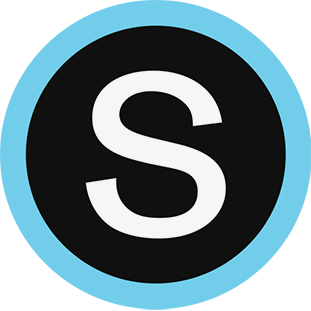 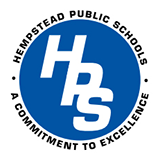 Hard work
definitely Pays off!
Welcome to 
Careers and Technical Education!
Each computer links to a different website:

Teams	Clever	Newsela
GCF Global	Acellus	

Email address: rcieslak@hempsteadschools.org
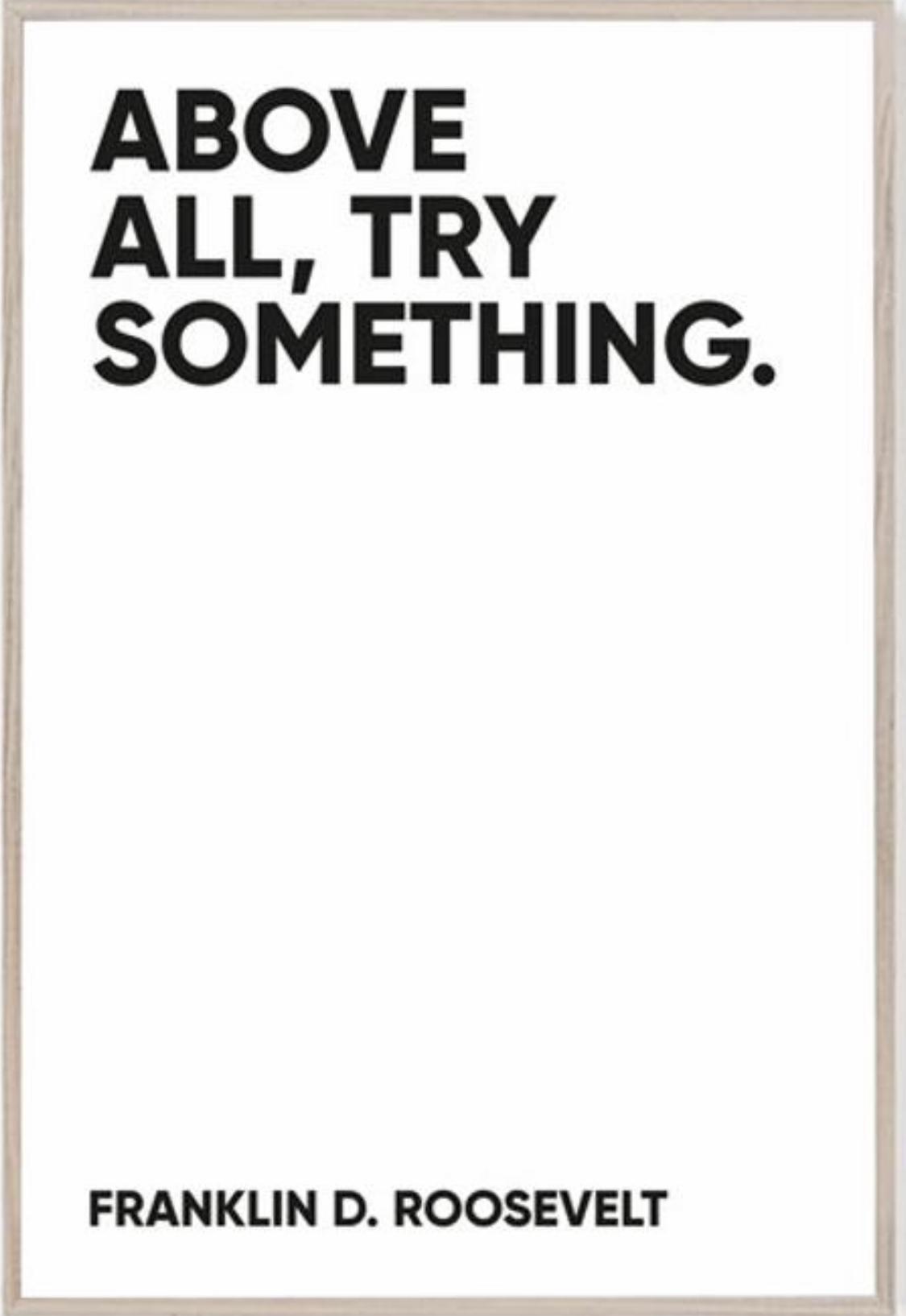 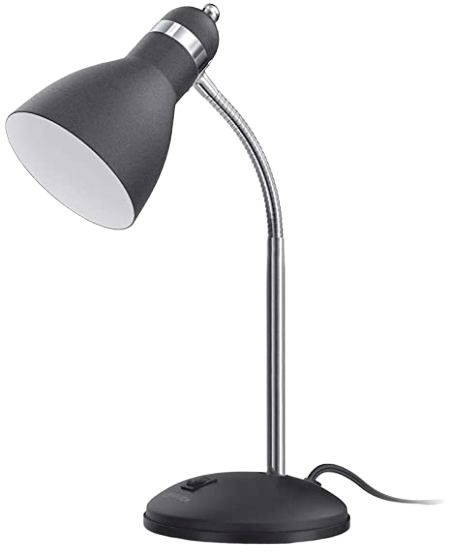 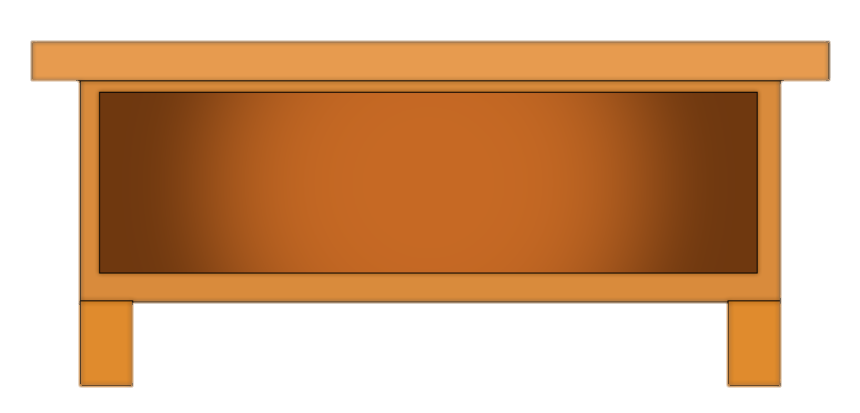 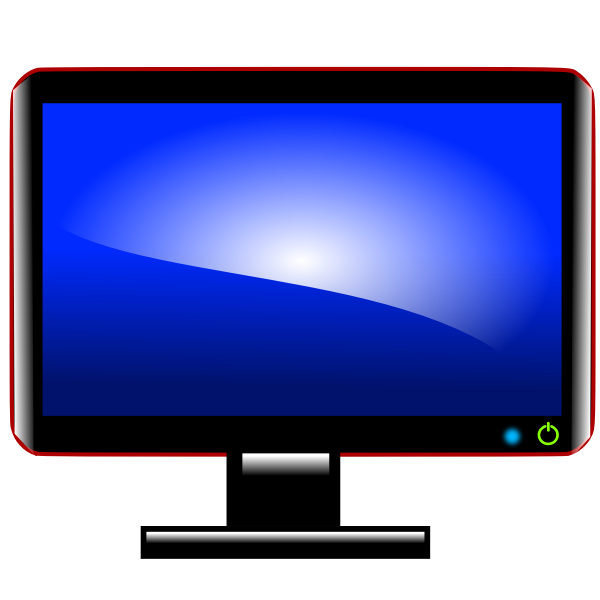 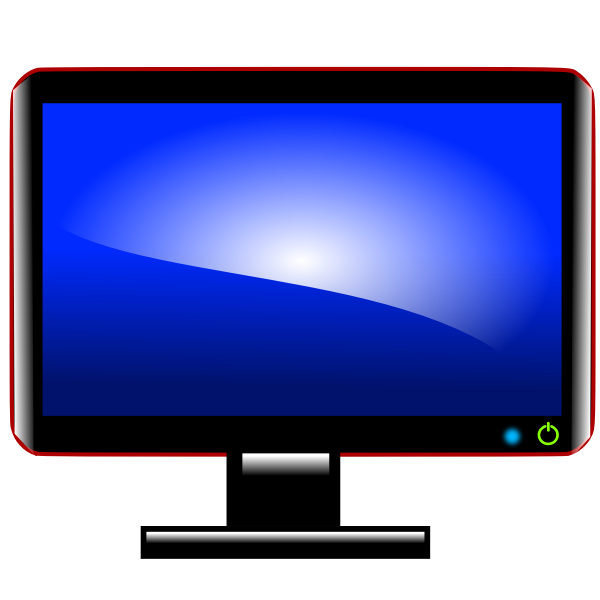 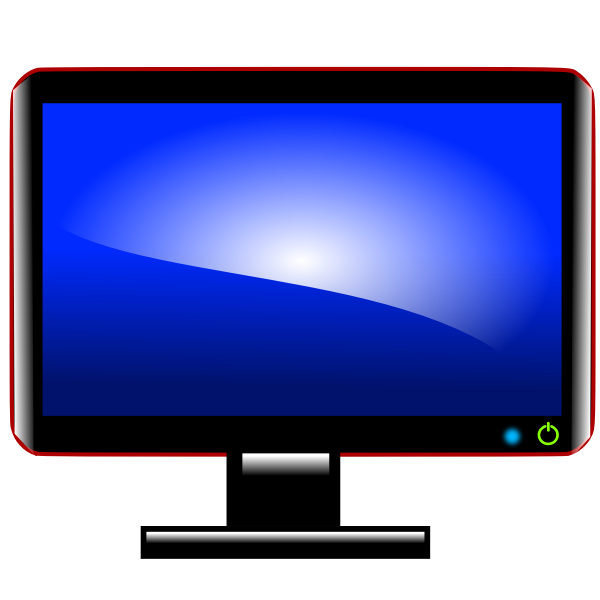 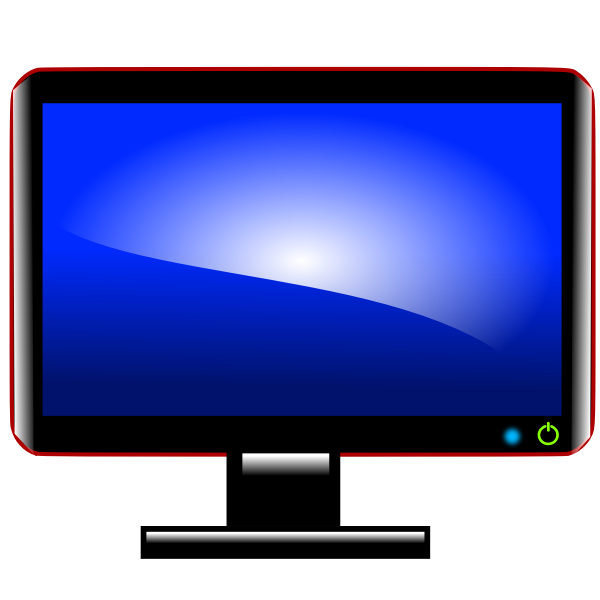 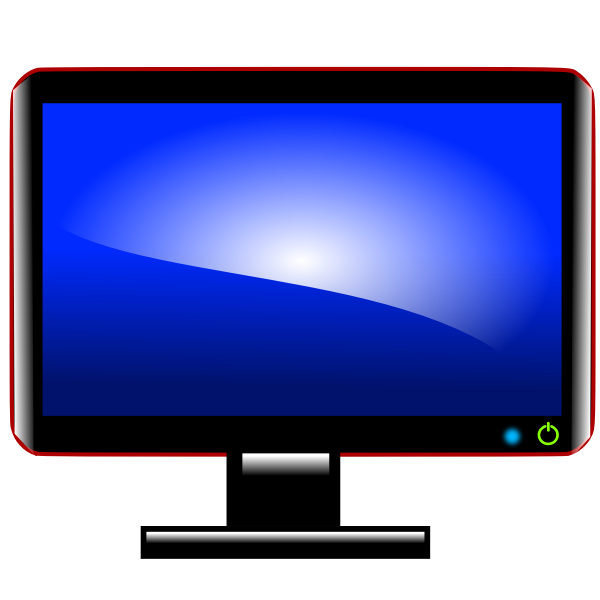 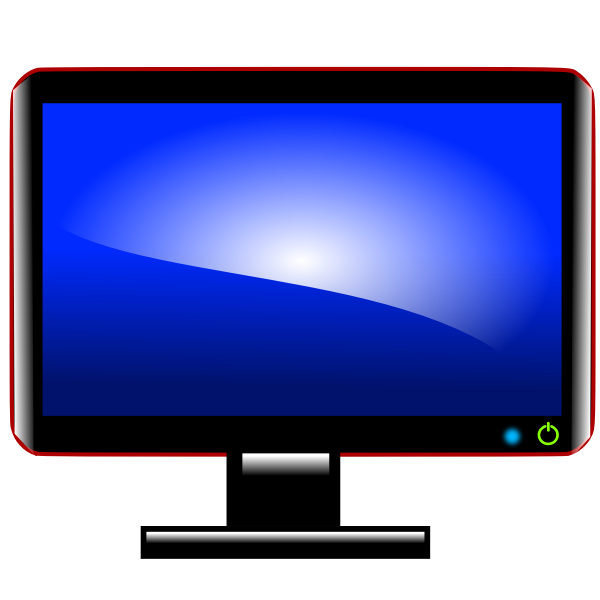 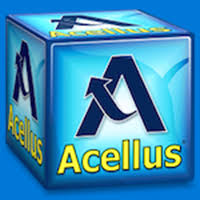 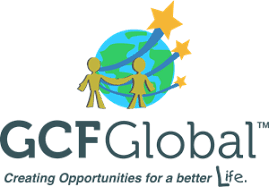 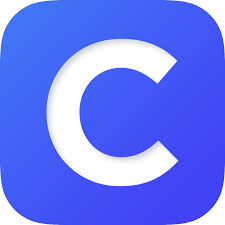 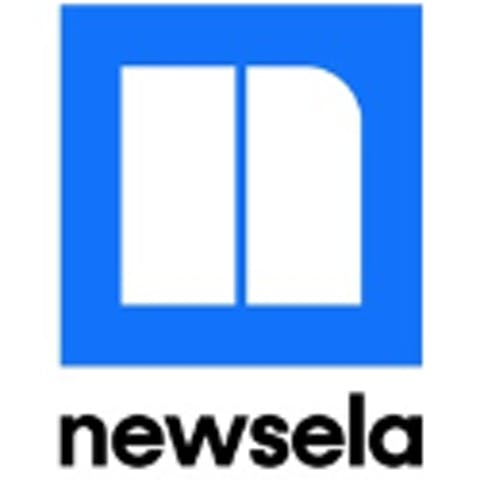 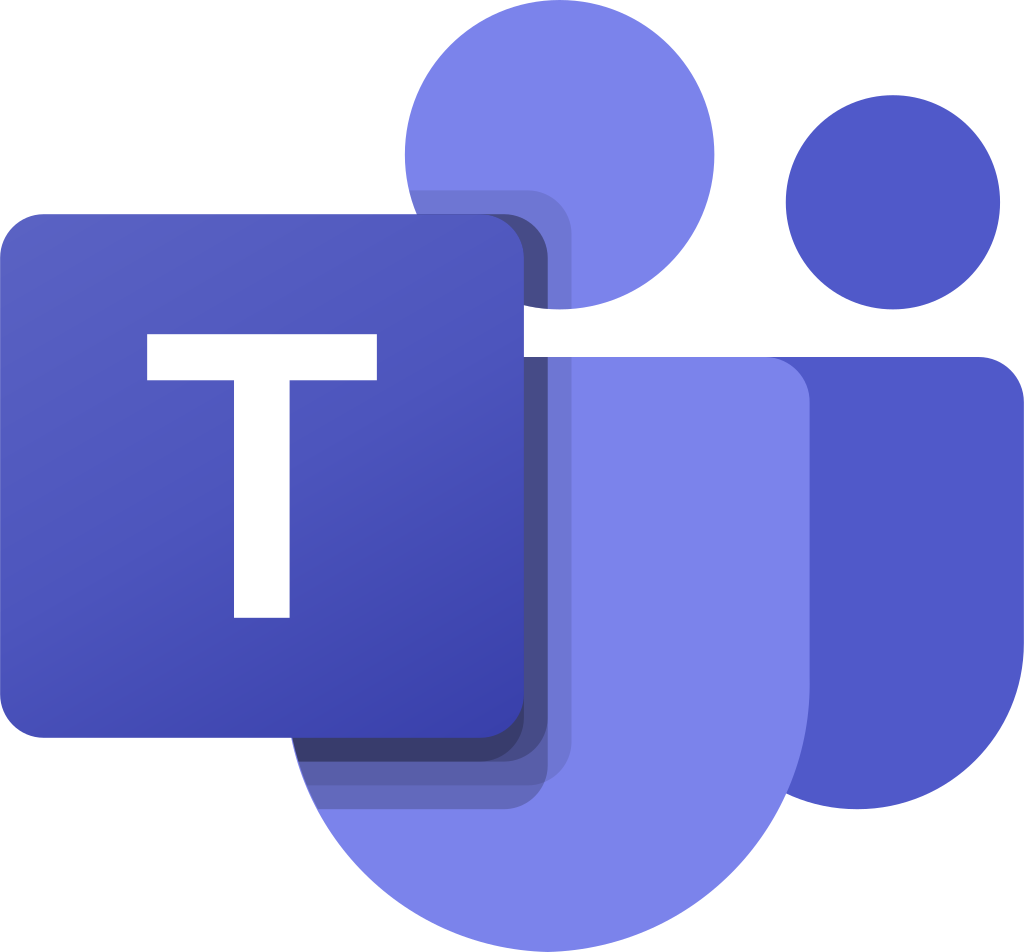 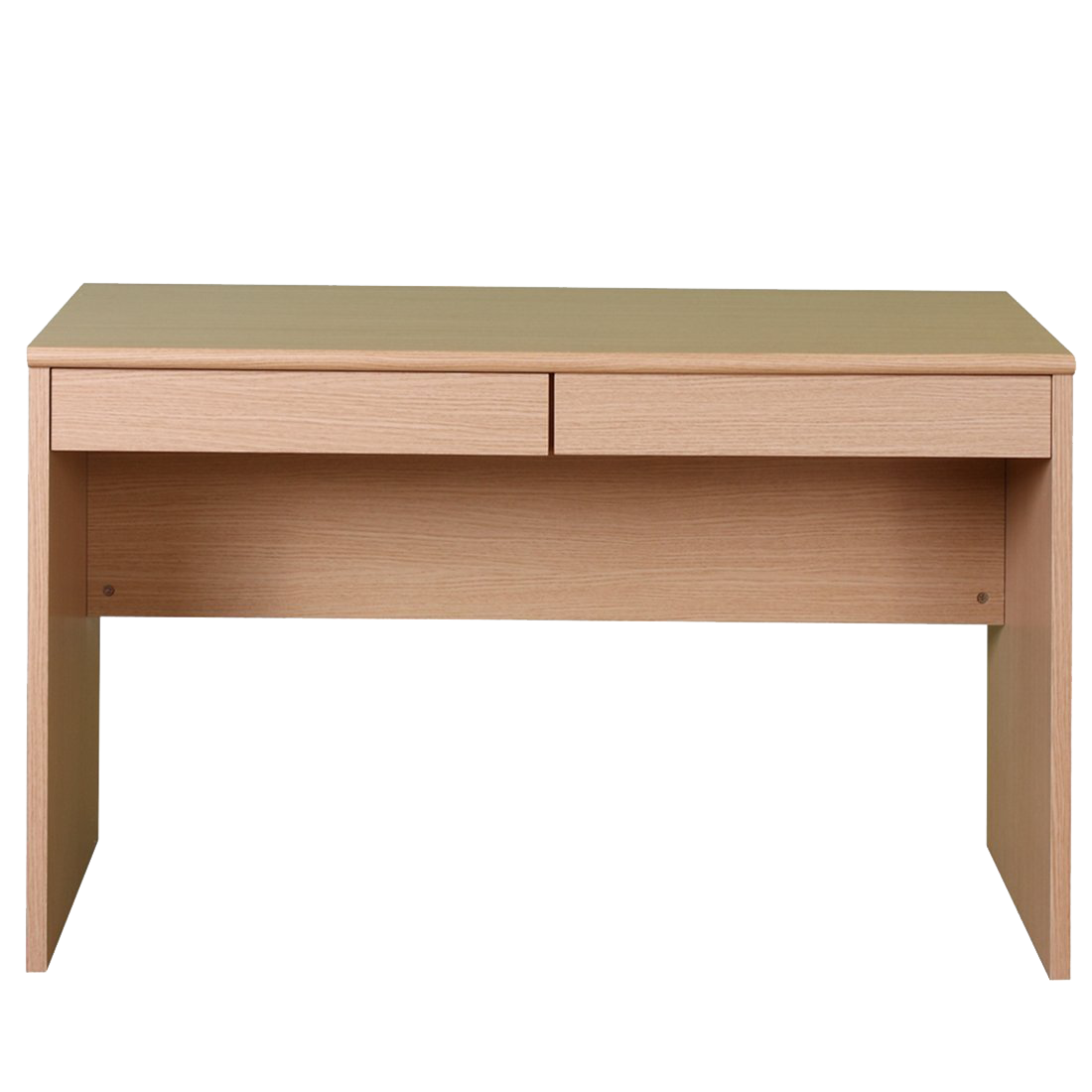 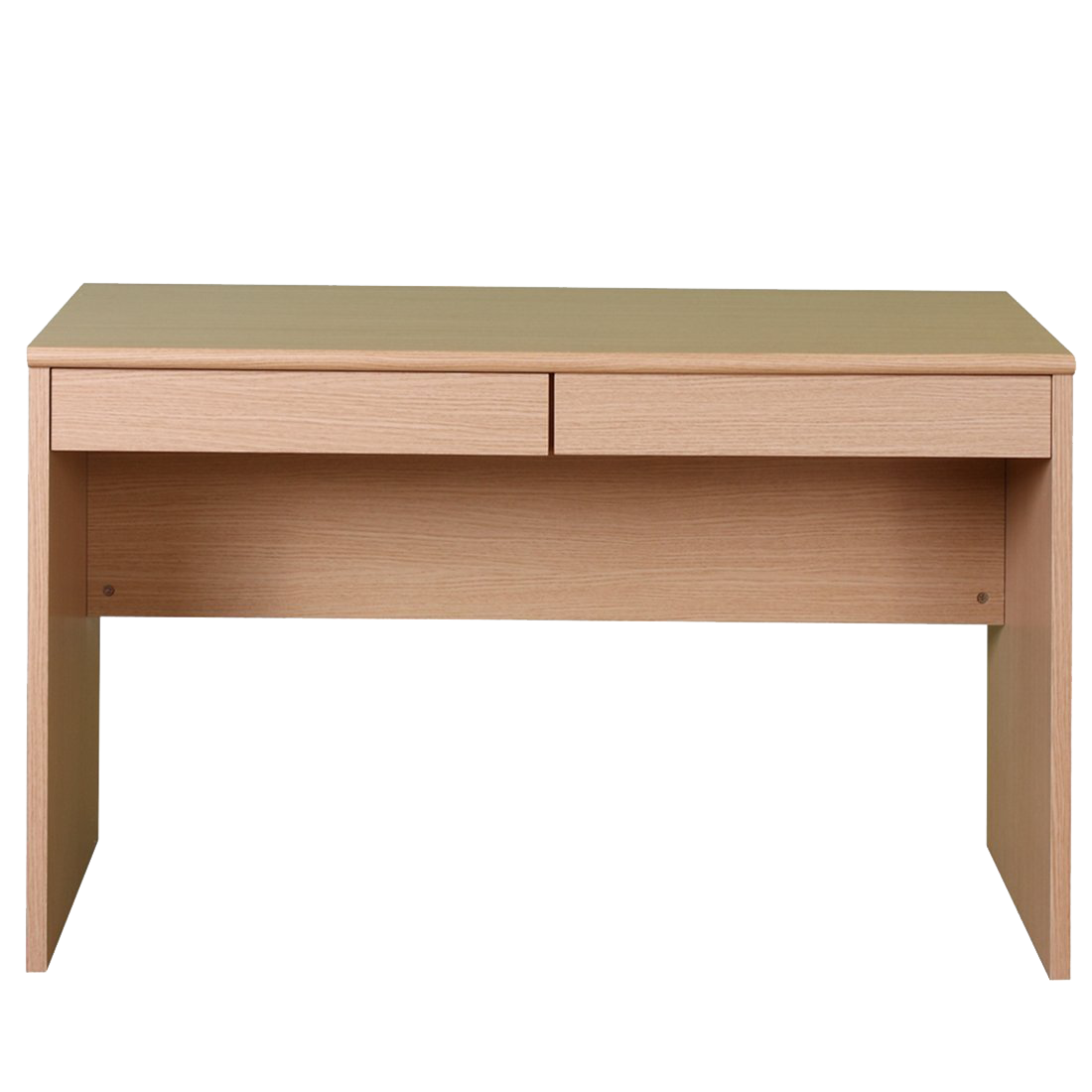 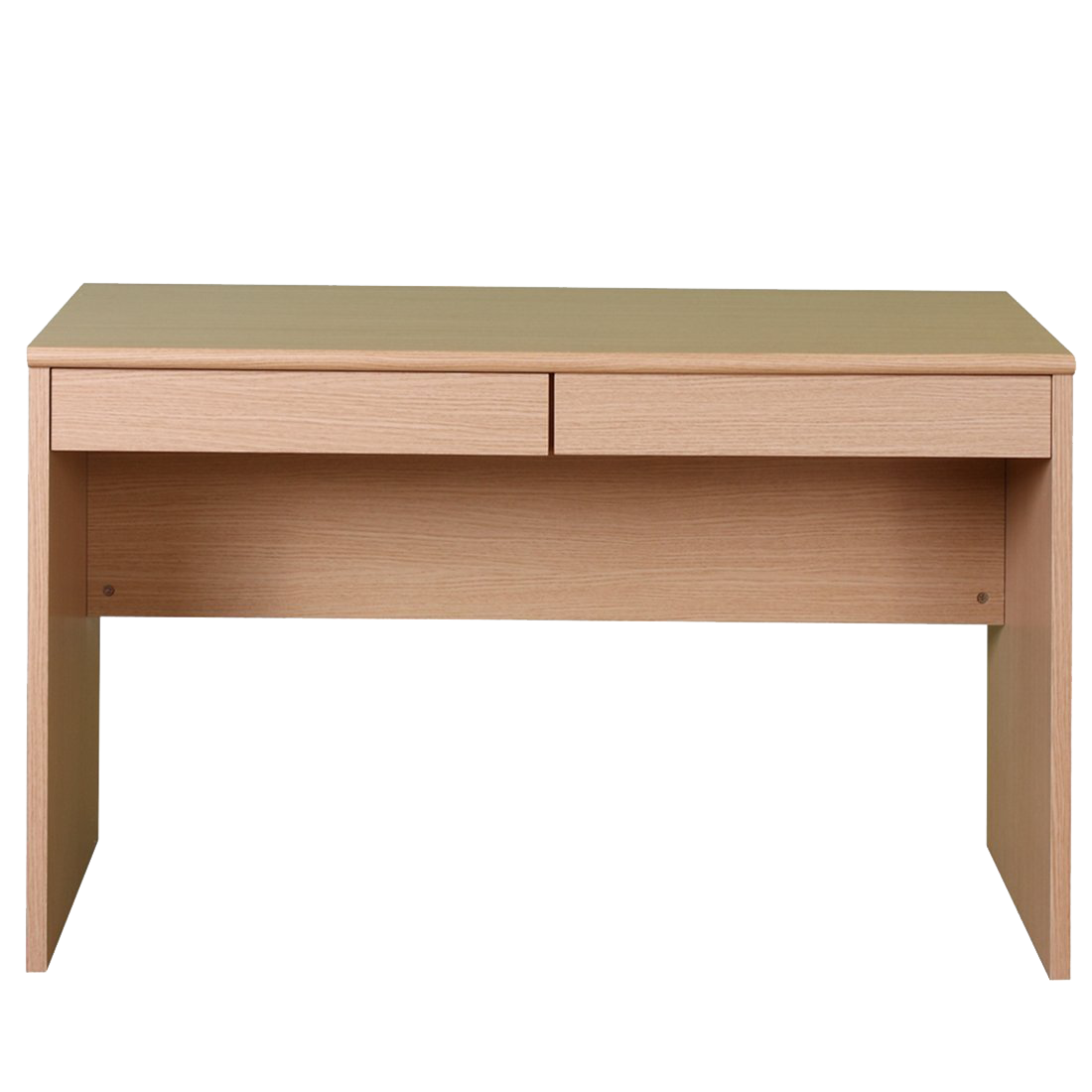